27 января день освобождения Ленинграда от фашистов
Воспитатель: Богданова Т.Ю.
                                  ГБОУ СОШ №296 ОДО
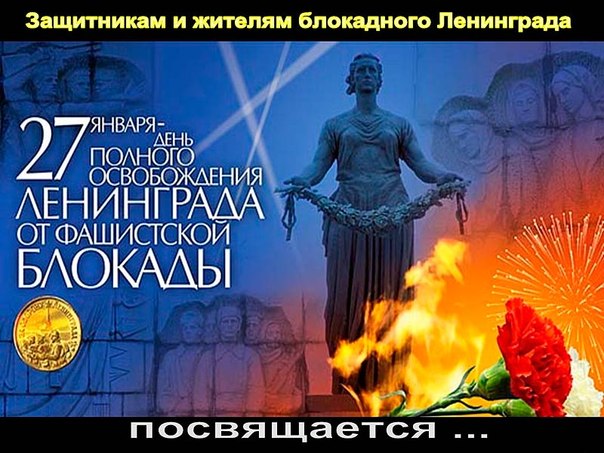 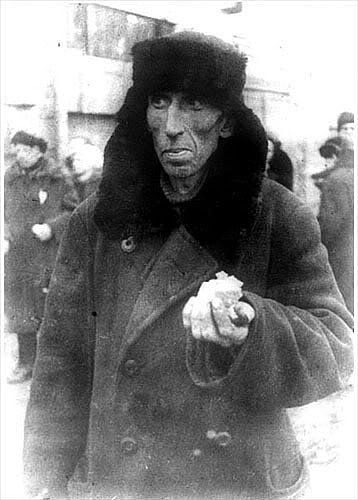 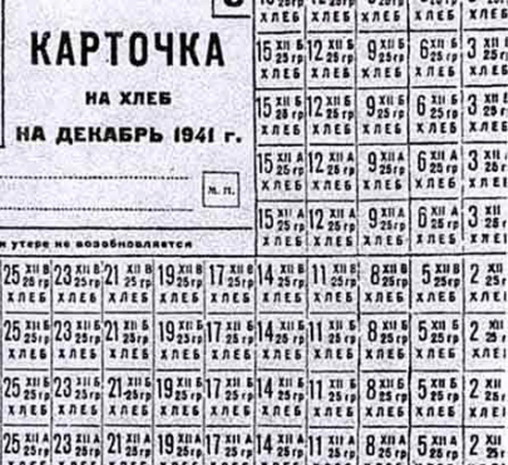 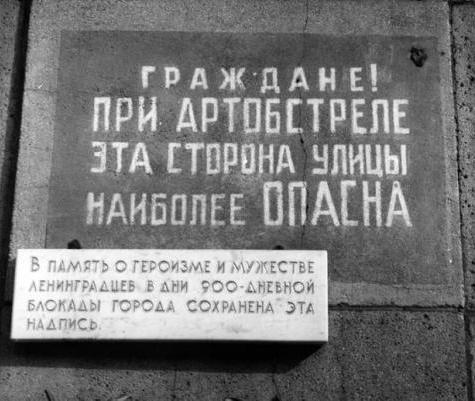 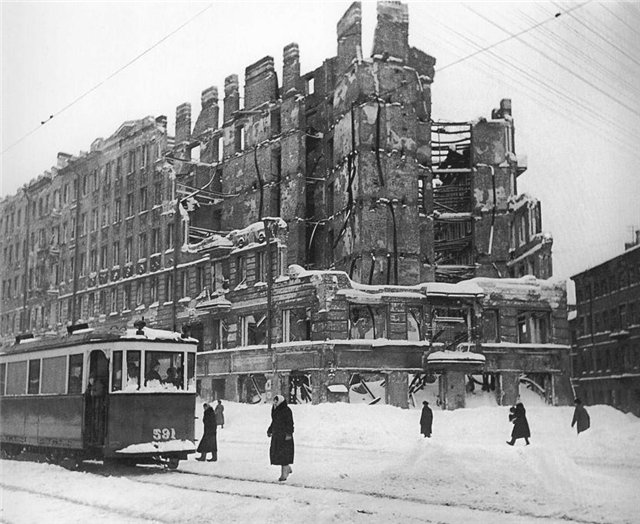 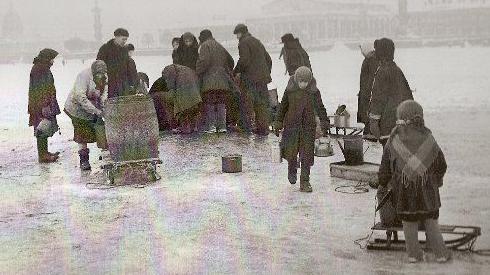 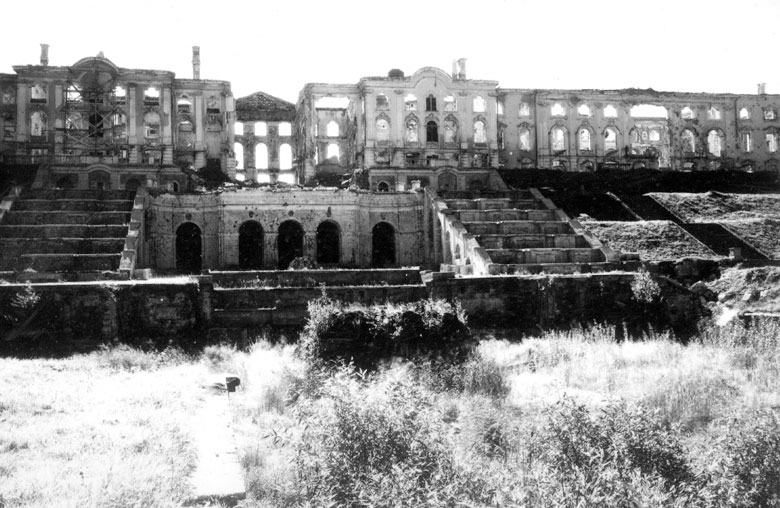 Ленинградский метроном
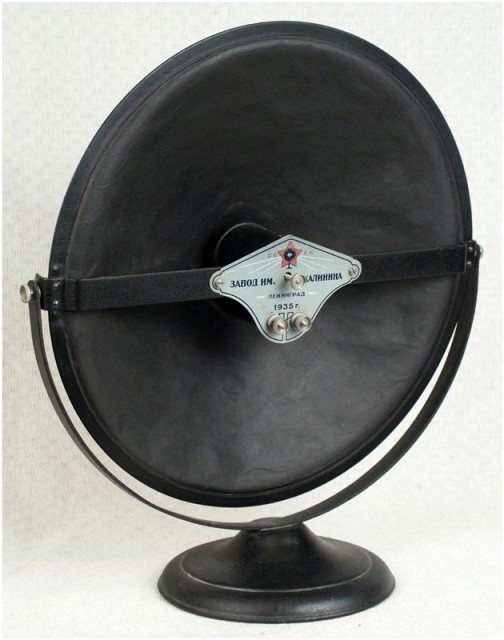 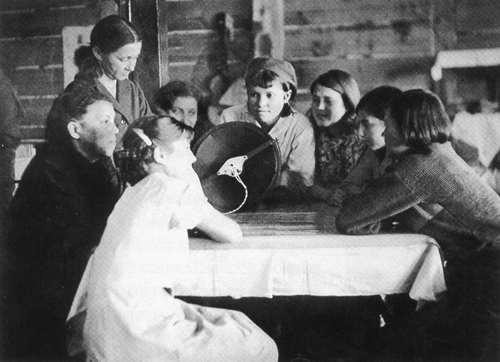 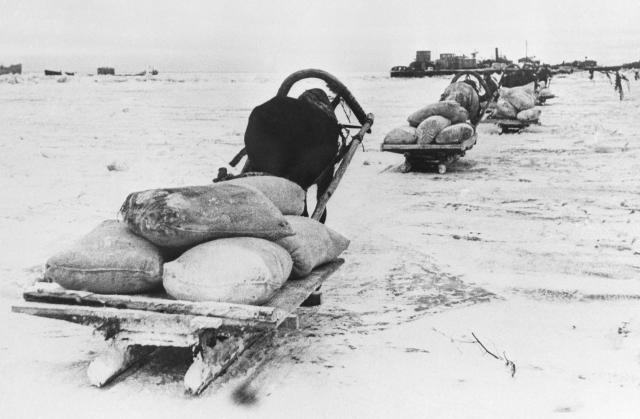 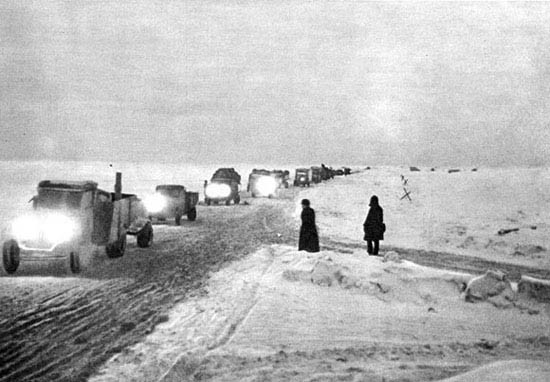 ДОРОГА
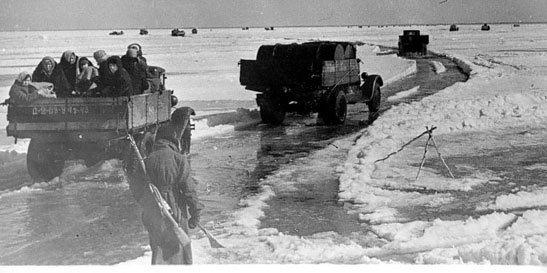 ЖИЗНИ
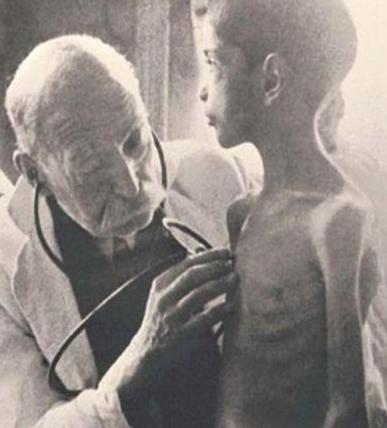 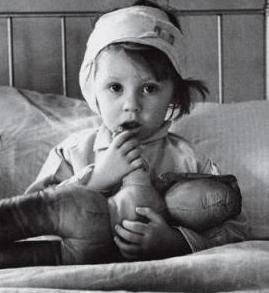 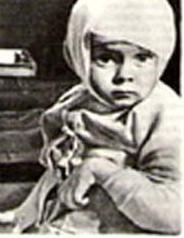 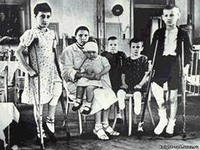 Стояли со взрослыми рядом…
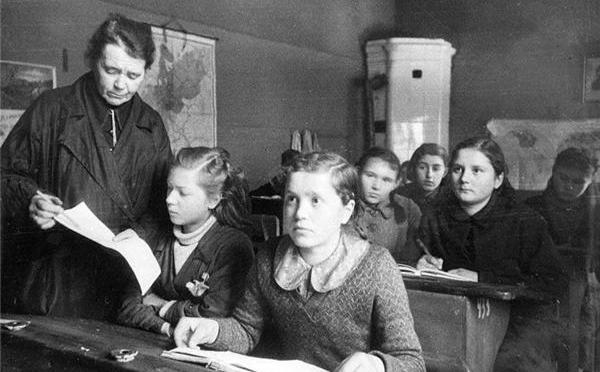 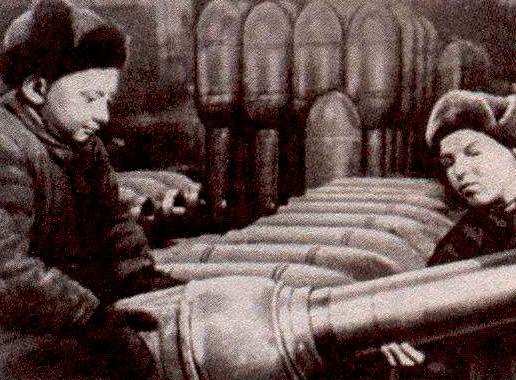 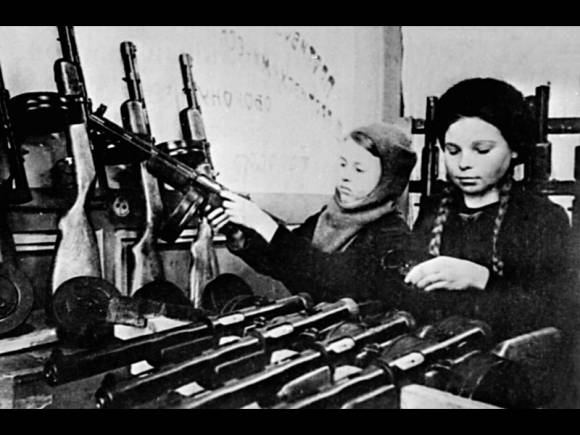 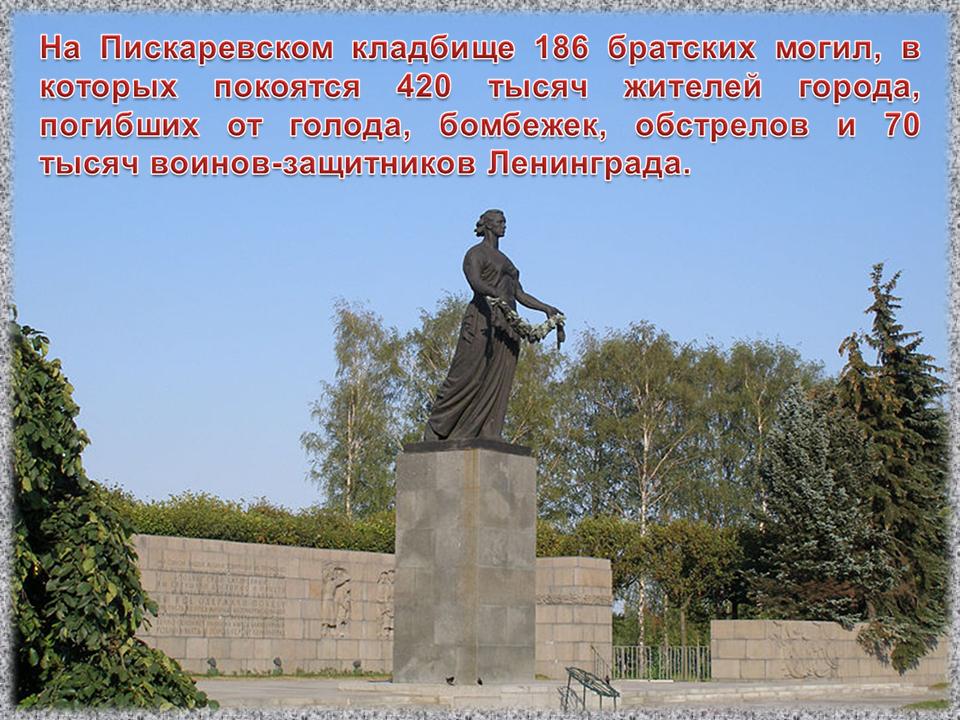 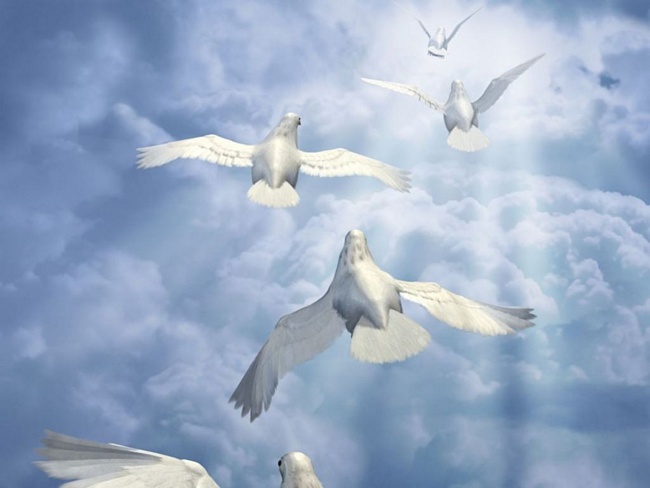 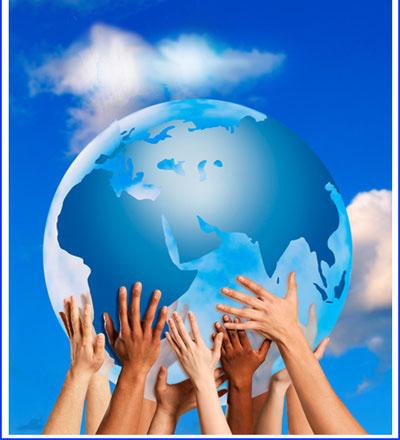 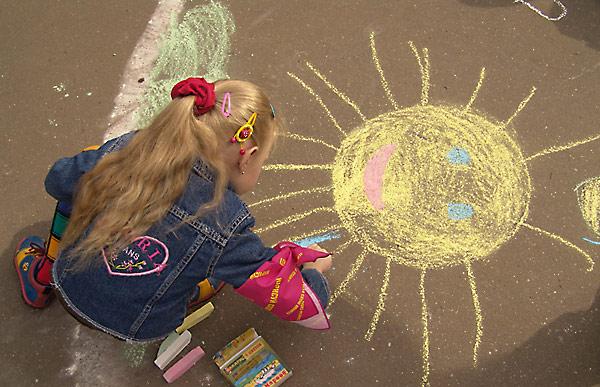 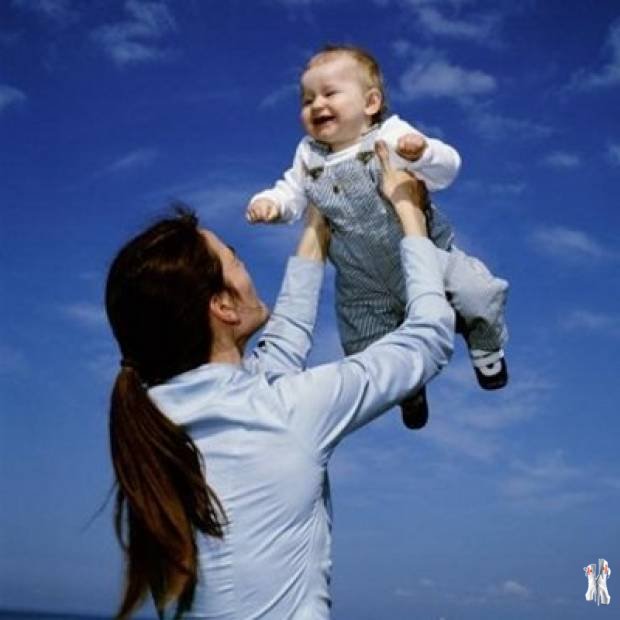 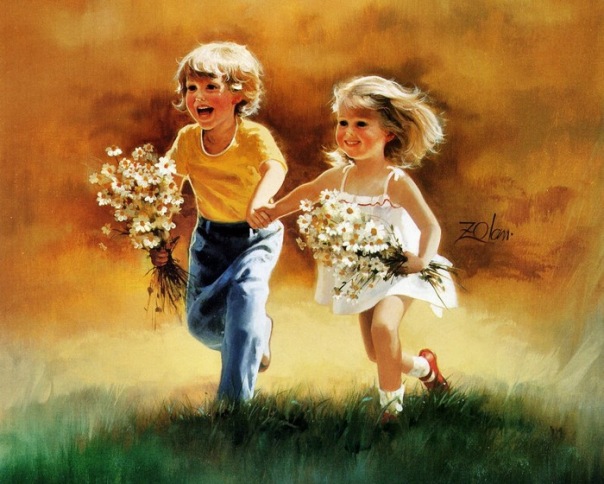 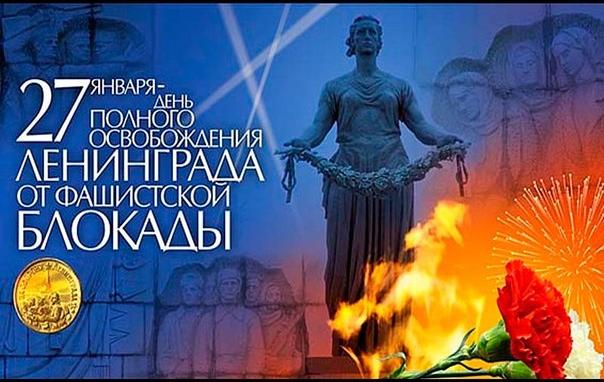 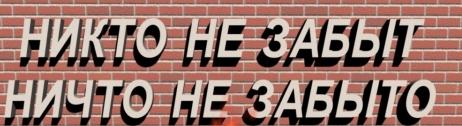